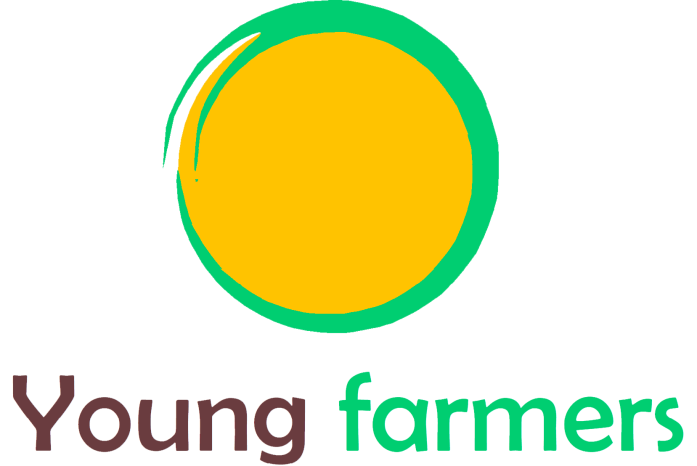 Export Management

PARTNER: AED Kostinbrod
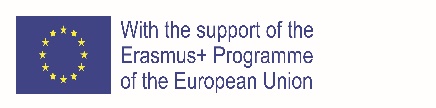 The European Commission's support for the production of this publication does not constitute an endorsement of the contents, which reflect the views only of the authors, and the Commission cannot be held responsible for any use which may be made of the information contained therein.
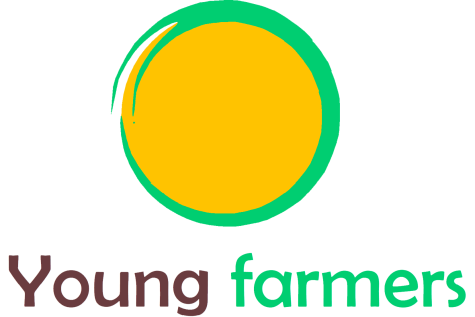 Objectives and Goals
At the end of this module you will be able to:

to attract customers. 
to deliver superior value to customers through fulfilling their expectations. 
to strengthen your market position.
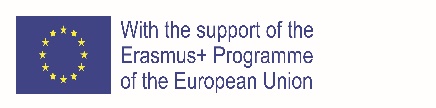 The European Commission's support for the production of this publication does not constitute an endorsement of the contents, which reflect the views only of the authors, and the Commission cannot be held responsible for any use which may be made of the information contained therein.
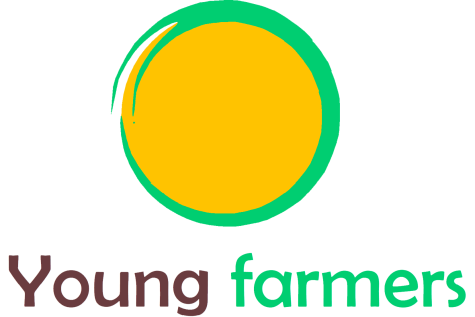 Internationalisation
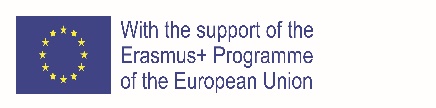 The European Commission's support for the production of this publication does not constitute an endorsement of the contents, which reflect the views only of the authors, and the Commission cannot be held responsible for any use which may be made of the information contained therein.
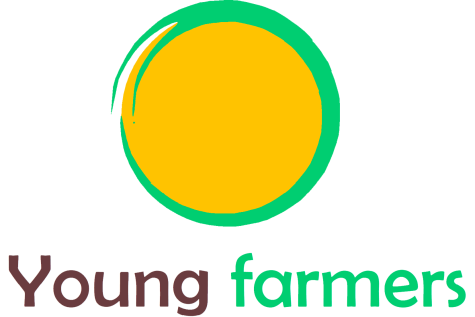 INTRODUCTION

Promotion of agricultural products:
 
Guidance work programme.
The European Commission is allocating €182.9 million in 2021 to fund promotion activities for EU agri-food products at home and abroad.
EU Green deal.
Sustainable agriculture.
Campaigns aimed at non-EU countries.
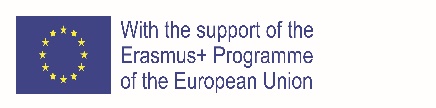 The European Commission's support for the production of this publication does not constitute an endorsement of the contents, which reflect the views only of the authors, and the Commission cannot be held responsible for any use which may be made of the information contained therein.
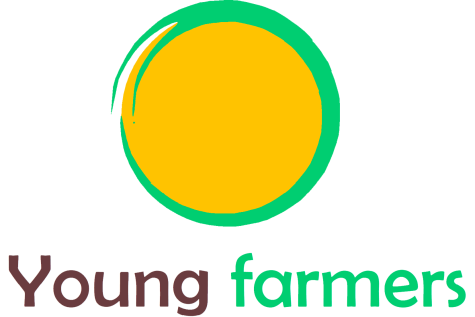 Support for Exporters


The EU promotes the internationalisation of agricultural business, which aims at improving farmers' competitiveness, creating jobs, and obtaining stable incomes in rural areas. In this regard, mechanisms have been put in place to help the agricultural sector take advantage of  the expanding and increasingly dynamic global agricultural food market.
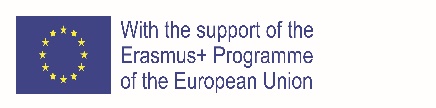 The European Commission's support for the production of this publication does not constitute an endorsement of the contents, which reflect the views only of the authors, and the Commission cannot be held responsible for any use which may be made of the information contained therein.
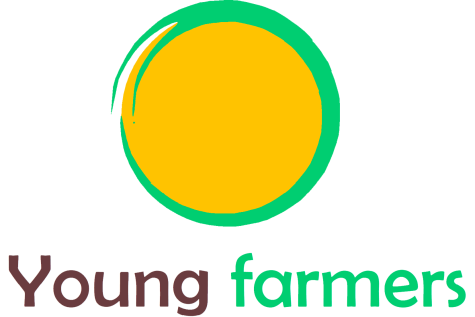 Measures to support agricultural markets

The World Trade Organization (WTO) was established in 1995 and is the cornerstone 
of a rules-based multilateral trading system. The WTO is an organization 
led by 164 members currently. The main activities of the WTO are:

• multilateral negotiations for gradual liberalization of markets;
• defining the basic legal rules for trade in the form of agreements;
• resolving trade disputes between countries;
• monitoring members' trade policies.

The European Union is a member of the WTO and, given the fact that it is the largest 
trading bloc in the world, plays a key role in the organization. The European Commission 
represents the EU, which negotiates on behalf of all Member States.
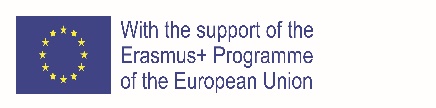 The European Commission's support for the production of this publication does not constitute an endorsement of the contents, which reflect the views only of the authors, and the Commission cannot be held responsible for any use which may be made of the information contained therein.
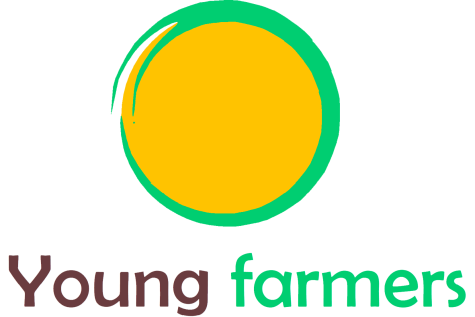 The EU actively supports the work of the WTO in drafting multilateral rules and trade liberalization, seeking to:

• maintain open markets and provide new markets for European businesses;
• strengthen multilateral rules and ensure compliance with others;
• promote sustainable development in trade.
The WTO Agreement on Agriculture aims to establish a "fair and market-oriented system for trade in agricultural products". It lays down rules that apply to all WTO members and aims to create the conditions for a substantial gradual reduction in support and protection for agriculture. The agreement was part of the results achieved during the Uruguay Round, and took a decisive step towards strengthening market orientation in agriculture worldwide.
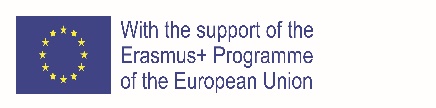 The European Commission's support for the production of this publication does not constitute an endorsement of the contents, which reflect the views only of the authors, and the Commission cannot be held responsible for any use which may be made of the information contained therein.
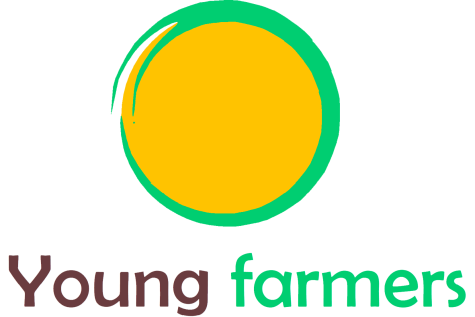 The bilateral agreements grouped in 6 sections. These are:

African, Carribbean and Pacific countries (ACP).
Americas.
Asia and Australasia.
Enlargement countries.
Middle East – Gulf countries.
European Free Trade Association and the European Neighbourhood Policy (EFTA & ENP).
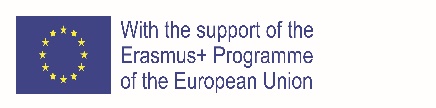 The European Commission's support for the production of this publication does not constitute an endorsement of the contents, which reflect the views only of the authors, and the Commission cannot be held responsible for any use which may be made of the information contained therein.
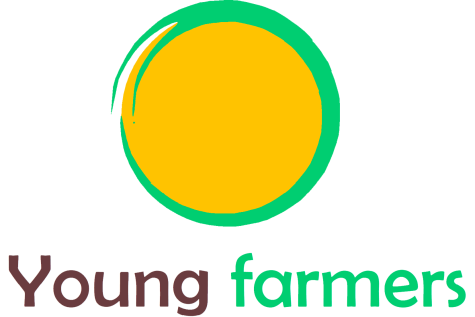 The promotional policy has clear priorities, which are set annually – in a work programme. For beneficiaries, branch and interbranch producer organisations at national and European level, as well as organisations performing public services to promote agricultural products such as the Agricultural Chambers, for example, are designated as beneficiaries. The list of eligible products includes all agricultural products (excluding tobacco) and processed products such as beer, pasta, sweetcorn, cotton, etc. Under certain requirements, wine, spirit drinks with a protected geographical name and fish and fishery products may be promoted. European quality schemes, including national quality schemes, organic products and products from remote areas, are a top policy priority. In the same direction, the strategic importance of displaying trademarks and the origin of European products is recognised.
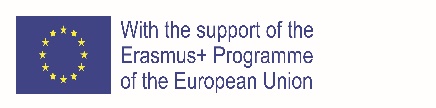 The European Commission's support for the production of this publication does not constitute an endorsement of the contents, which reflect the views only of the authors, and the Commission cannot be held responsible for any use which may be made of the information contained therein.
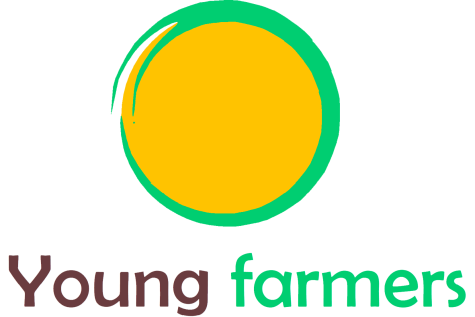 The EU helps the sector's professionals to finance information and promotion campaigns. By explaining to consumers and importers the standards and the quality of EU agri-food products, EU promotion programmes can help European producers in an increasingly competitive world.
A promotion programme is a coherent set of operations which can include advertising campaigns in the press, on television, on radio or on the Internet; point-of-sale promotions; public relations campaigns; participation in exhibitions and fairs, and a range of other activities. It can be a B2B campaign or B2C campaign. It shall be implemented over a period of at least one year but no more than three years.
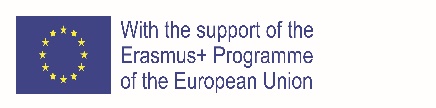 The European Commission's support for the production of this publication does not constitute an endorsement of the contents, which reflect the views only of the authors, and the Commission cannot be held responsible for any use which may be made of the information contained therein.
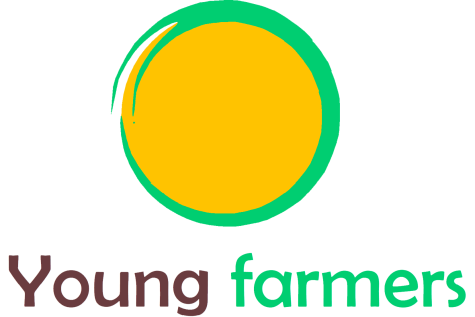 A promotion programme shall aim to:

•	highlight the specific features of agricultural production methods in the Union, particularly in terms of food safety, traceability, authenticity, labelling, nutritional and health aspects, animal welfare, respect for the environment and sustainability, and the characteristics of agricultural and food products, particularly in terms of their quality, taste, diversity or traditions;
•	raise awareness of the authenticity of European protected designations of origin, protected geographical indication and traditional specialities guaranteed.
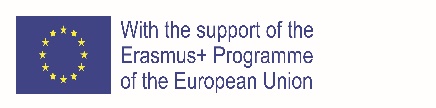 The European Commission's support for the production of this publication does not constitute an endorsement of the contents, which reflect the views only of the authors, and the Commission cannot be held responsible for any use which may be made of the information contained therein.
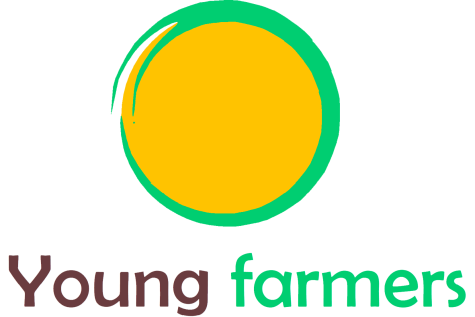 Promotion campaigns about EU farm products are designed to open up new market opportunities for EU farmers and the wider food industry, as well as helping them build their existing business.

There are two kinds of promotion action:

1.	those run by European trade or inter-trade associations and co-financed by the EU;
2.	those run directly by the EU itself, such as diplomatic offensives by the Commissioner in non-EU countries to develop agri-food trade, or participation in fairs and communication campaigns.
Promotion policy rules set out how EU funding can be used for information and promotion initiatives in both EU countries and countries outside the EU.
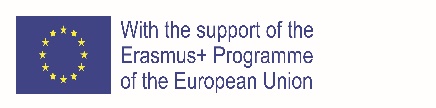 The European Commission's support for the production of this publication does not constitute an endorsement of the contents, which reflect the views only of the authors, and the Commission cannot be held responsible for any use which may be made of the information contained therein.
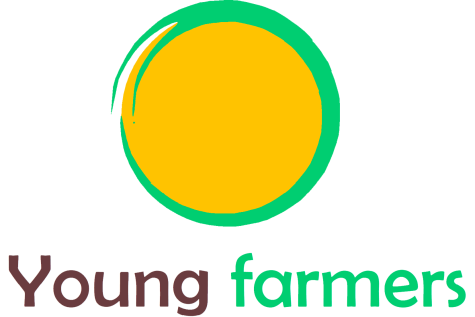 Customer Relationship Management
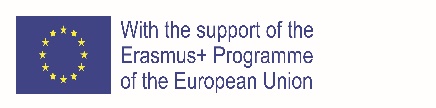 The European Commission's support for the production of this publication does not constitute an endorsement of the contents, which reflect the views only of the authors, and the Commission cannot be held responsible for any use which may be made of the information contained therein.
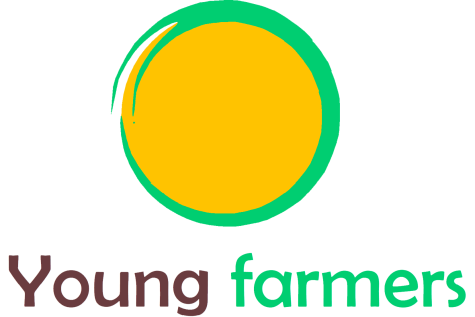 Customer relationship management (CRM) is the combination of practices, strategies and technologies that companies use to manage and analyze customer interactions and data throughout the customer lifecycle. The goal is to improve customer service relationships and assist in customer retention and drive sales growth. CRM systems compile customer data across different channels, or points of contact, between the customer and the company, which could include the company's website, telephone, live chat, direct mail, marketing materials and social networks. CRM systems can also give customer-facing staff members detailed information on customers' personal information, purchase history, buying preferences and concerns.
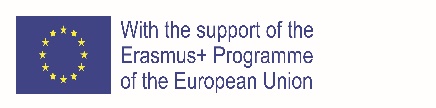 The European Commission's support for the production of this publication does not constitute an endorsement of the contents, which reflect the views only of the authors, and the Commission cannot be held responsible for any use which may be made of the information contained therein.
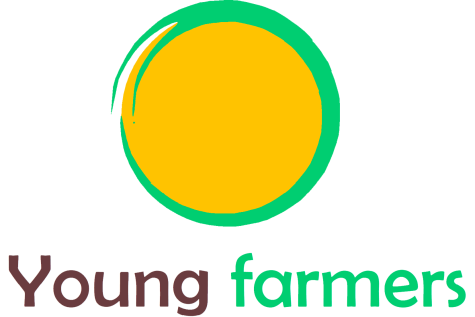 Why CRM benefits businesses


The use of CRM systems can benefit organizations ranging from small businesses to large corporations, through:

Having customer information such as past purchases and interaction history easily accessible can help customer support representatives provide better and faster customer service.
Collection of and access to customer data can help businesses identify trends and insights about their customers through reporting and visualization features.
Automation of menial, but necessary, sales funnel and customer support tasks.
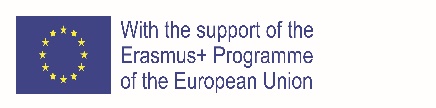 The European Commission's support for the production of this publication does not constitute an endorsement of the contents, which reflect the views only of the authors, and the Commission cannot be held responsible for any use which may be made of the information contained therein.
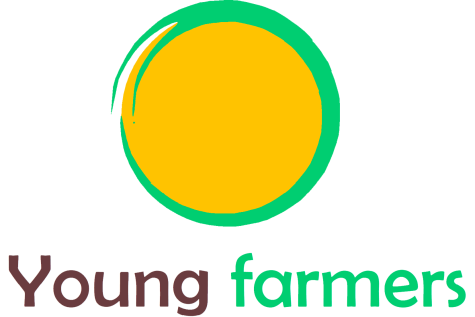 Components of CRM
Marketing automation. 
Sales force automation. 
Contact center automation. 
Geolocation technology, or location-based services. 
Workflow automation. 
Lead management. 
Human resource management (HRM). 
Analytics. 
Artificial intelligence. 
Project management. 
Integration with other software.
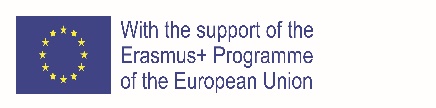 The European Commission's support for the production of this publication does not constitute an endorsement of the contents, which reflect the views only of the authors, and the Commission cannot be held responsible for any use which may be made of the information contained therein.
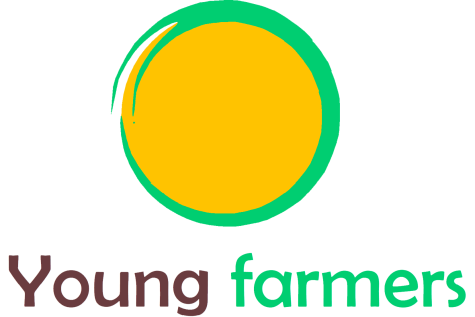 Types of CRM technology

The four main vendors of CRM systems are Salesforce, Microsoft, SAP and Oracle. Other providers are popular among small to midsize businesses, but these four tend to be the choice for large corporations. The types of CRM technology offered are as follows:

	Cloud-based CRM

	On-premises CRM

	Open source CRM
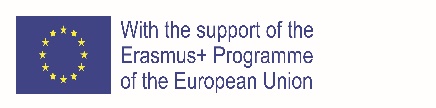 The European Commission's support for the production of this publication does not constitute an endorsement of the contents, which reflect the views only of the authors, and the Commission cannot be held responsible for any use which may be made of the information contained therein.
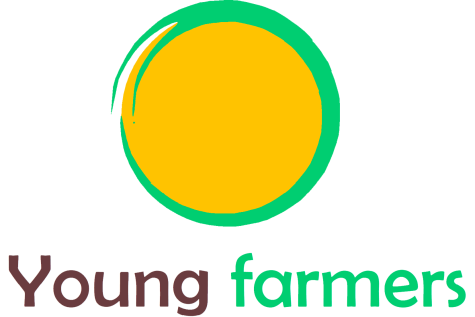 CRM examples in practice

Examples of CRM usage vary by the type and purpose of the specific CRM system:

•	Contact center
•	Social CRM
•	Mobile CRM
•	Business-to-business (B2B) practices
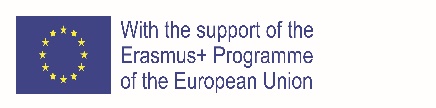 The European Commission's support for the production of this publication does not constitute an endorsement of the contents, which reflect the views only of the authors, and the Commission cannot be held responsible for any use which may be made of the information contained therein.
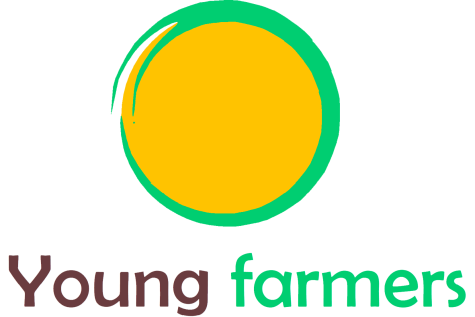 Export Management
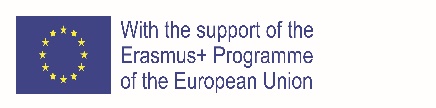 The European Commission's support for the production of this publication does not constitute an endorsement of the contents, which reflect the views only of the authors, and the Commission cannot be held responsible for any use which may be made of the information contained therein.
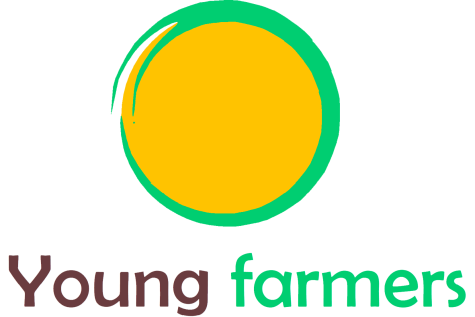 Export management means conducting the export activity in an orderly, efficient and profitable manner. Exports provide several benefits to the exporter and the Nation. Export is essential for the Nation for: Earning foreign exchange, developing international relations, Balance of payment, reputation, employment, research and development, regional development, optimum use of resources, standard of living, economic growth etc. Export is essential at business level also for: increases production capacity, improve organizational efficiency, higher profit, reputation and goodwill, large scale of production and distribution, technical up gradation, spreading of marketing risks, getting government incentives etc.
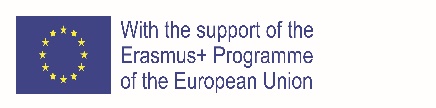 The European Commission's support for the production of this publication does not constitute an endorsement of the contents, which reflect the views only of the authors, and the Commission cannot be held responsible for any use which may be made of the information contained therein.
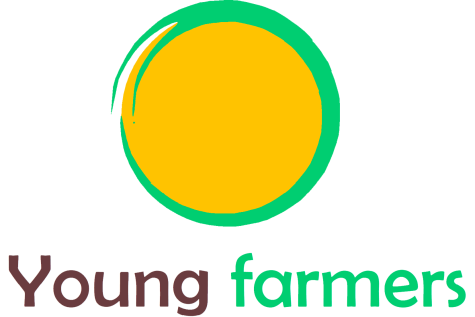 The main features of Export management are: large scale operations, systematic process, three faced competition, trade barriers, domination of MNCs, domination of developed countries, foreign exchange regulation, various documentation formalities, right marketing mix, international research, advance technology, globalize or perish, diverse customs and traditions, high amount of risk sensitive and flexible character etc.

There are different organization structures such as In-built export department, Independent export division, Export subsidiaries in several markets, Export subsidiaries in Importer’s country, Geographic structure of Export organization, Product organization structure.
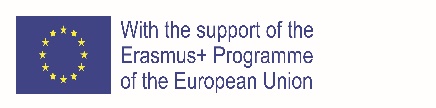 The European Commission's support for the production of this publication does not constitute an endorsement of the contents, which reflect the views only of the authors, and the Commission cannot be held responsible for any use which may be made of the information contained therein.
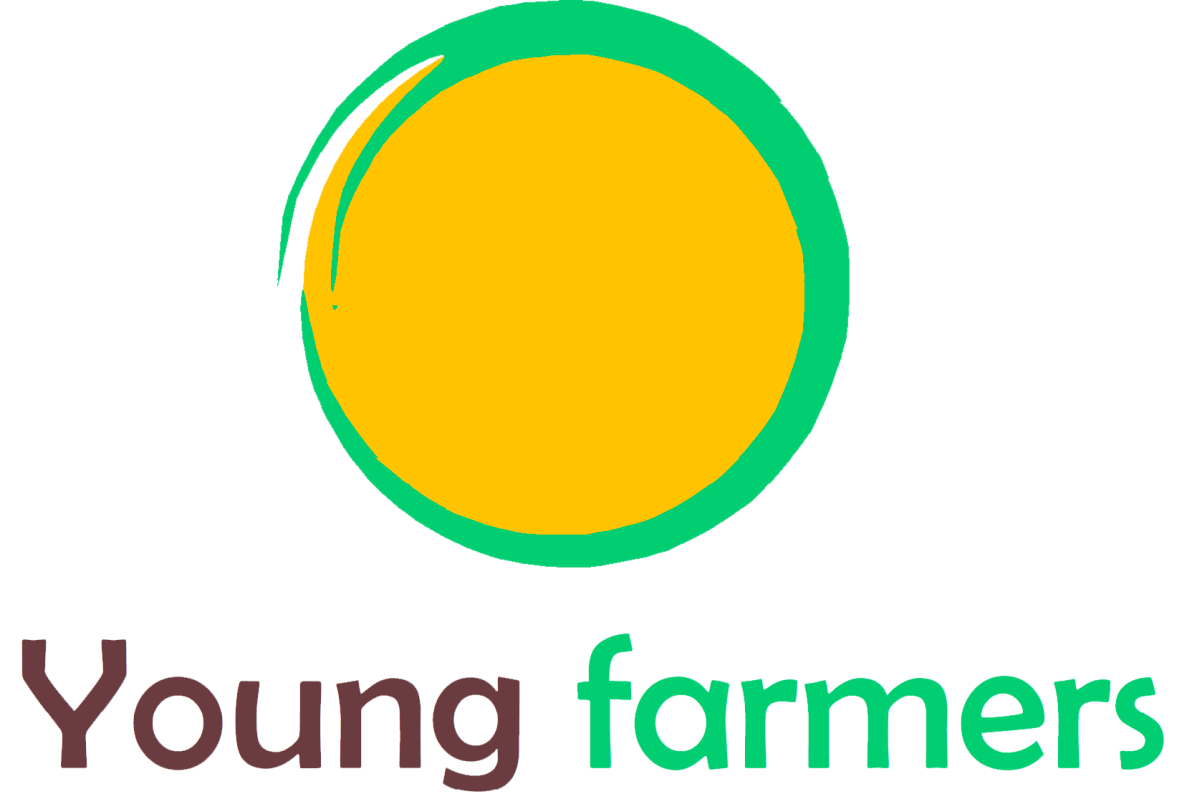 Natural
Thank You
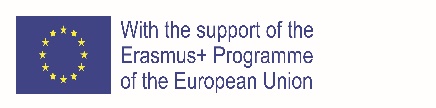 The European Commission's support for the production of this publication does not constitute an endorsement of the contents, which reflect the views only of the authors, and the Commission cannot be held responsible for any use which may be made of the information contained therein.